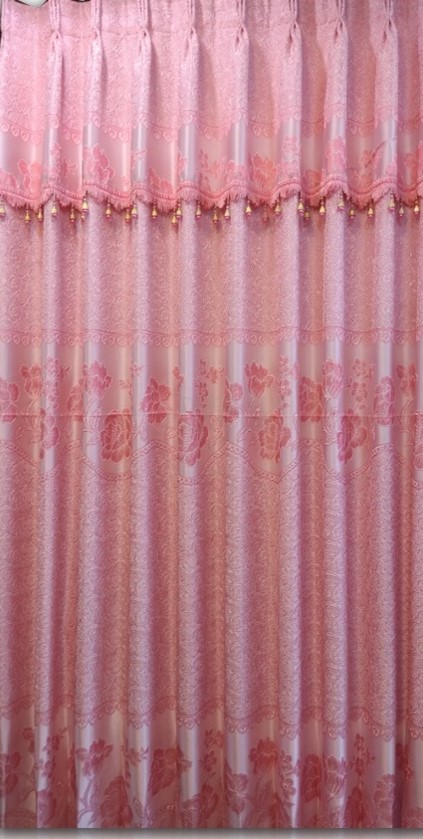 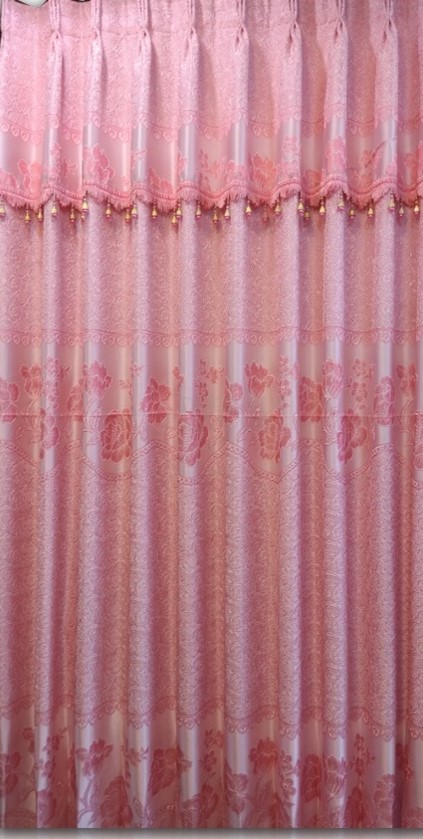 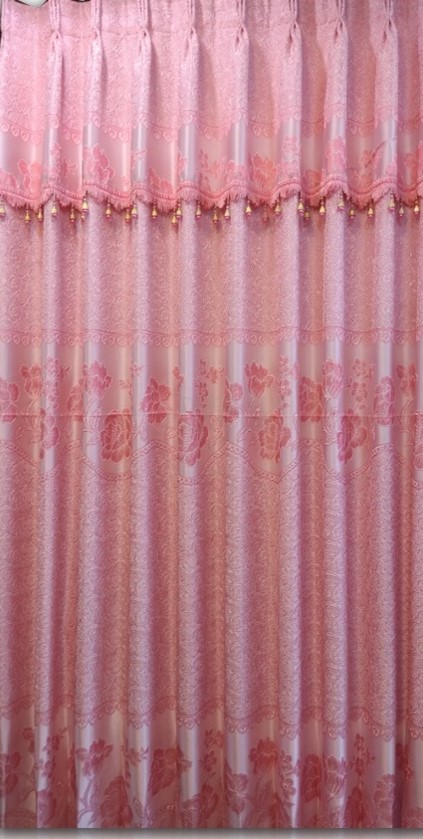 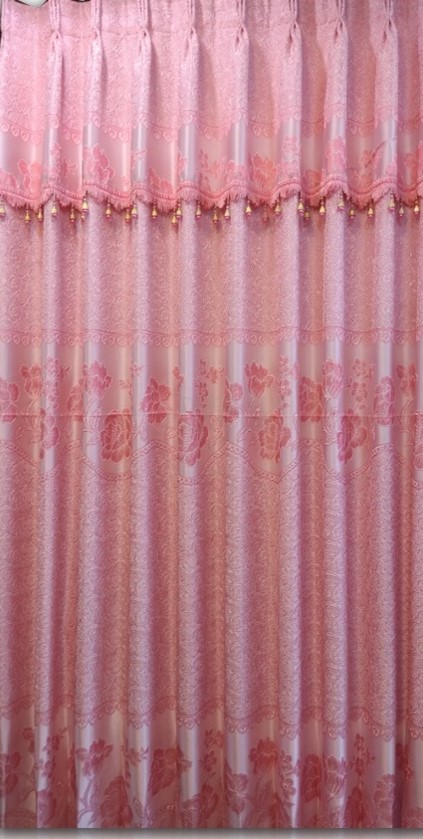 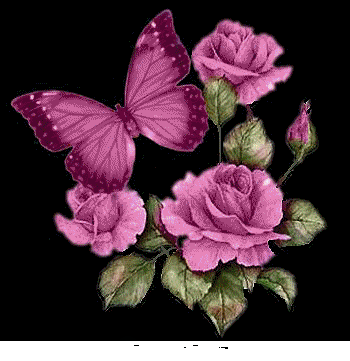 আজকের পাঠে সবাইকে
শুভেচ্ছা 
ও
অভিনন্দন
তাছলিমা আক্তার 
প্রধান শিক্ষক  
রাংগাঝিরি মোঃইউনুছ চৌঃ সঃ প্রাঃ বিঃ 
লামা , বান্দরবান ।
শ্রেনিঃ     প্রথম 
 বিষয়ঃ    বাংলা
পাঠঃ      ২০   
পাঠ্যাংশঃ   বর্ণ শিখি [প –ম] 
পিরিয়ডঃ     ২  
পৃষ্ঠাঃ      ২৯    
সময়ঃ     ৪০ মিনিট   
তারিখঃ    ১০ /০৬/২০২০ইং
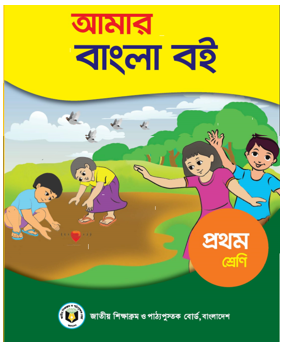 শি
খ
ন
ফ
ল
বলা
১.১.১       বাক্য ও শব্দে ব্যবহৃত বাংলা বর্ণমালা ধ্বনি স্পষ্ট শুদ্ধভাবে বলতে পারবে । 
১.২.১       কারচিহ্নহীন শব্দ স্পষ্টভাবে বলতে পারবে । 
১.২.২      কারচিহ্নযুক্ত শব্দ স্পষ্টভাবে বলতে পারবে । 
১.৩.২    প্রশ্ন করতে ও উত্তর বলতে পারবে ।
পড়া 
১.১.১   বাংলা বর্ণমালা  স্পষ্ট ও শুদ্ধ উচ্চারণে পড়তে পারবে । 
লেখা 
১.১.১  স্পষ্ট ও সঠিক আকৃতিতে বাংলা বর্ণমালা লিখতে পারবে ।
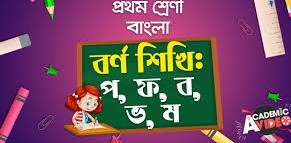 6
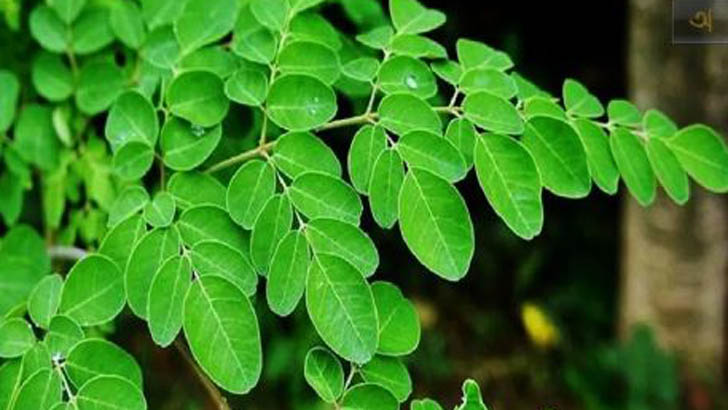 পাতা
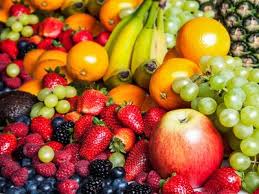 ফল
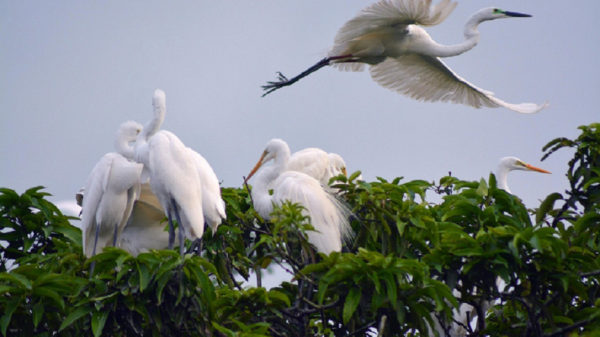 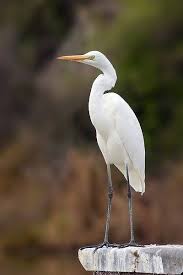 বক
ভালুক
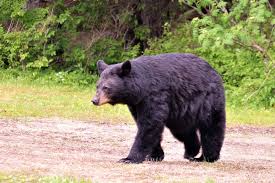 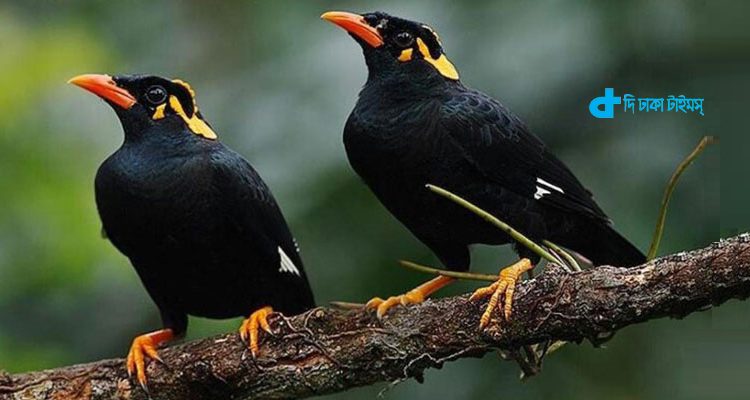 ময়না
আজ আমরা  পড়বো ।
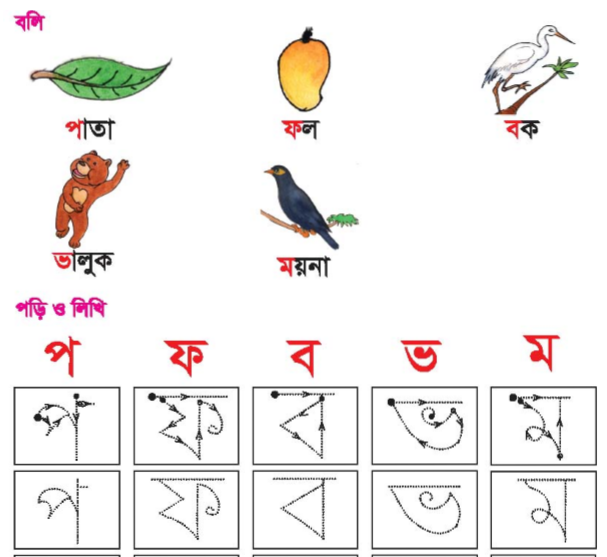 প
ফ
ব
ম
ভ
২৯ পৃষ্ঠা দেখ
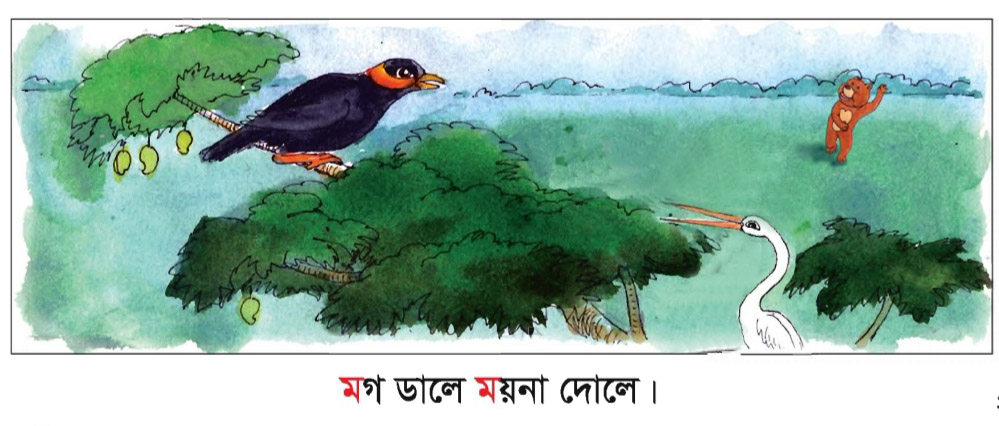 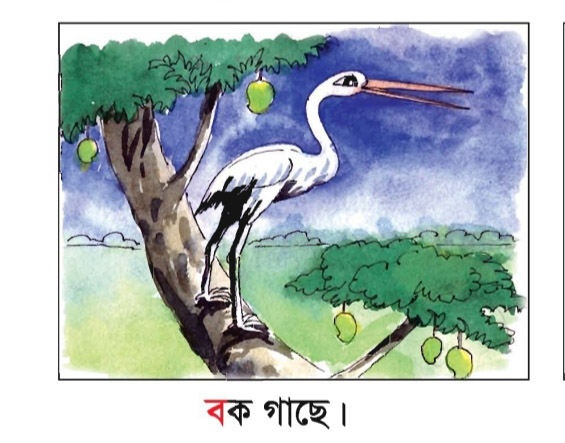 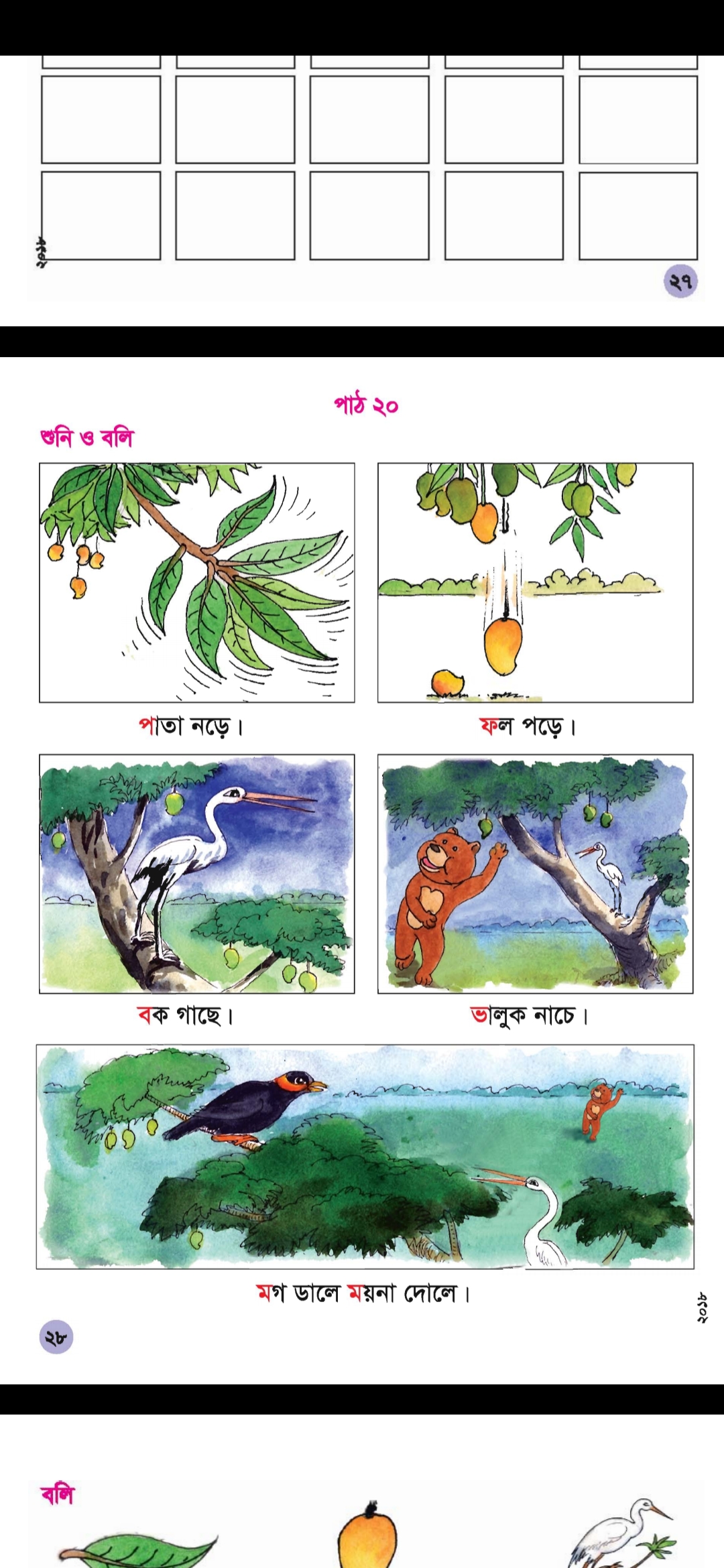 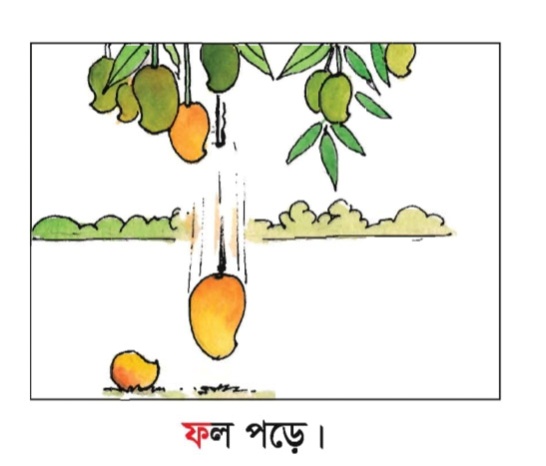 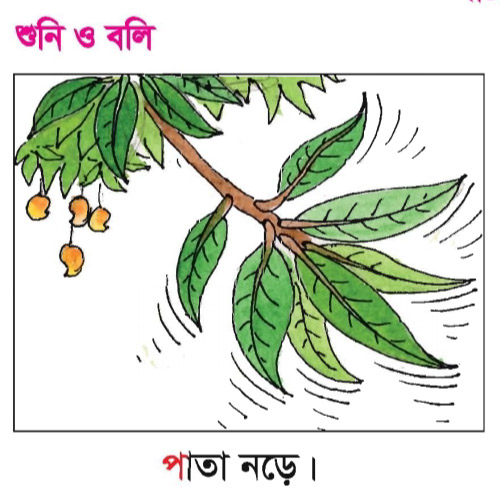 ভালুক নাচে
পাতা নড়ে
বক গাছে
ফল পড়ে
মগ ডালে ময়না দোলে
পাতা নড়ে।
  ফল পড়ে।
বক গাছে ।
 ভালুক নাচে ।
মগ ডালে ,
 ময়না দোলে ।
এসো আমরা ছন্দে ছন্দে পড়ি
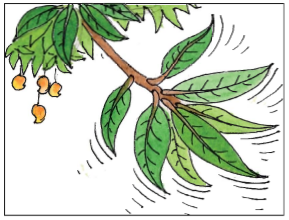 প
পাতা
তা
পা
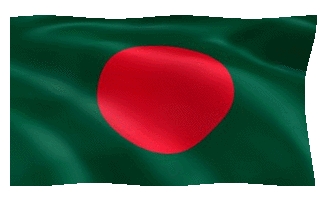 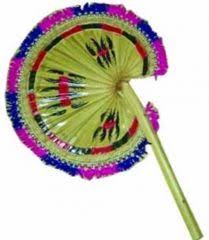 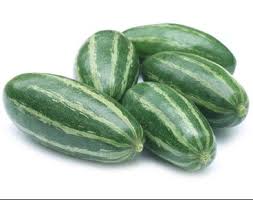 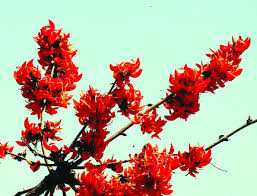 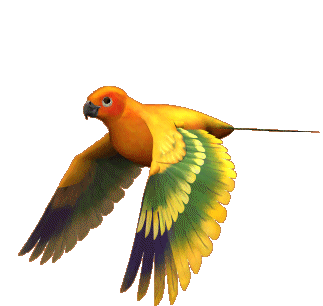 পটল
পতাকা
পলাশ
পাখি
পাখা
ছবি
 গুলো
 কোন
 বর্ণ
 দিয়ে
 শুরু
প
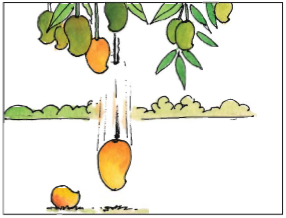 ফ
ফল
ফ
ল
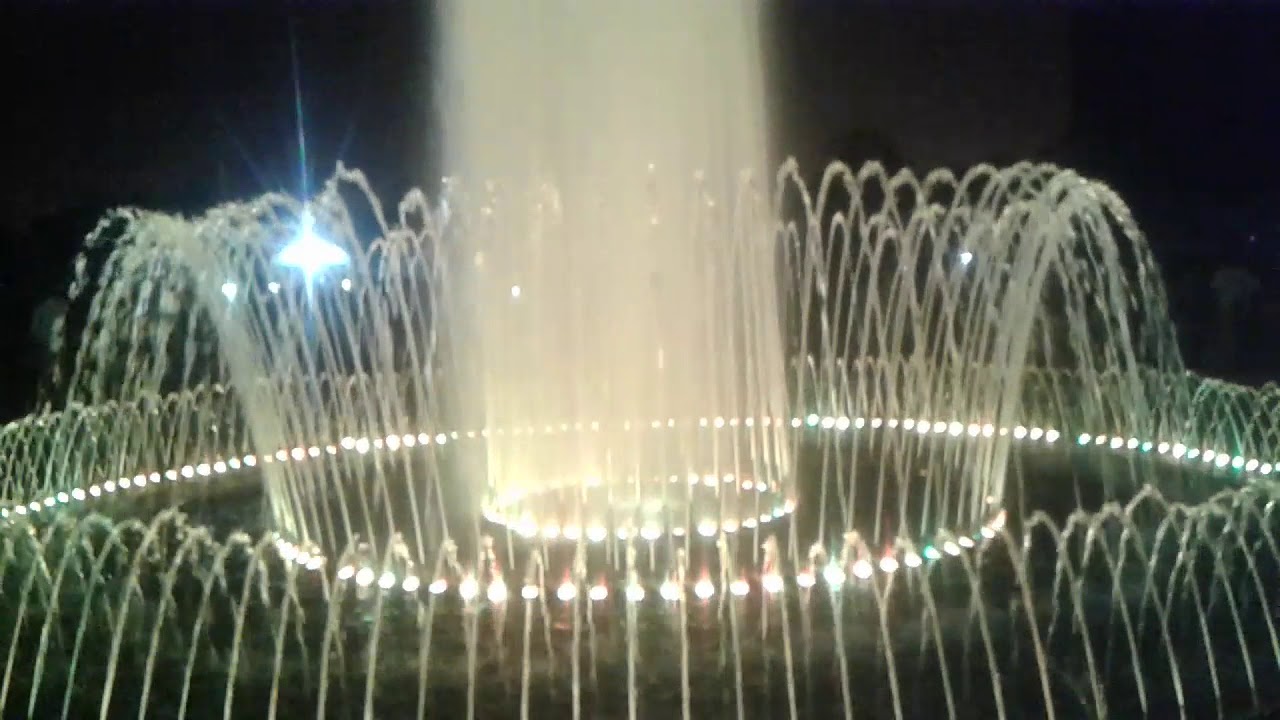 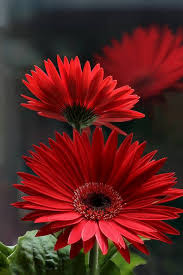 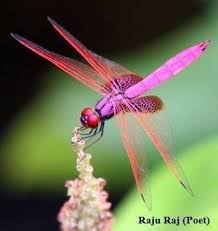 ফুল
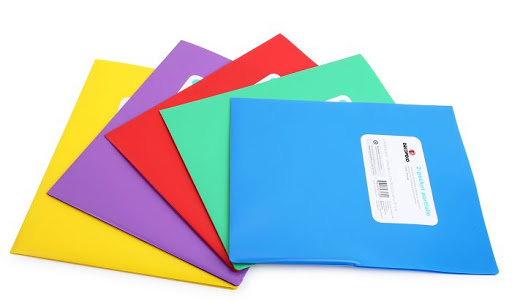 ফাইল
ফুয়ারা
ফড়িং
ছবি
 গুলো
 কোন
 বর্ণ
 দিয়ে
 শুরু
ফ
বক
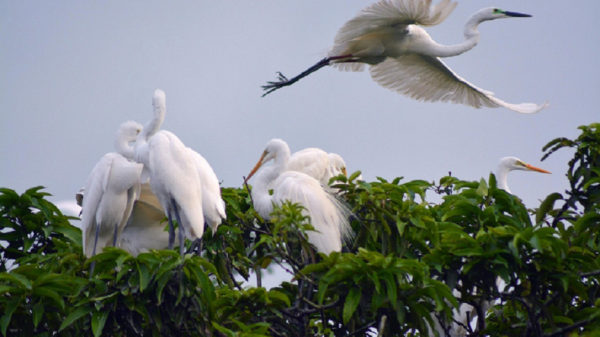 ব
ব
ক
বল
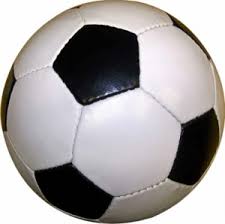 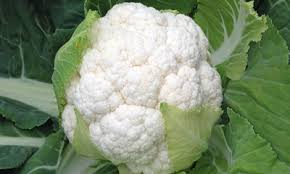 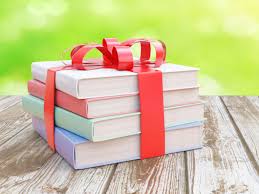 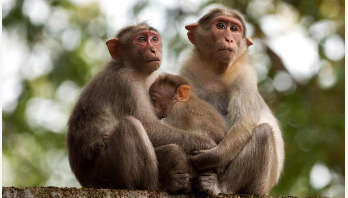 বই
বানর
বাঁধাকপি
ছবি
 গুলো
 কোন
 বর্ণ
 দিয়ে
 শুরু
ব
ভ
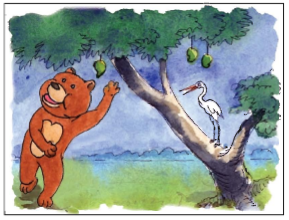 ভালুক
ভা
লু
ক
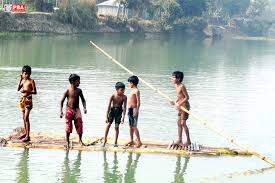 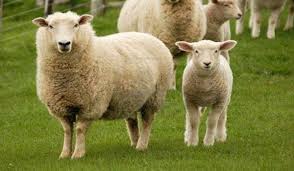 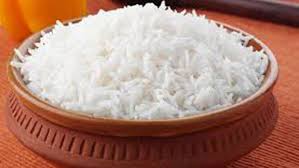 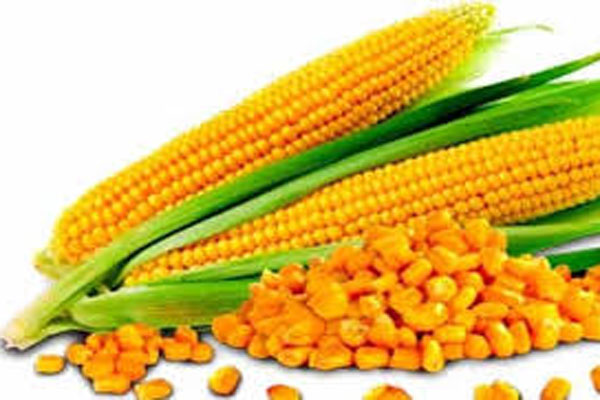 ভুট্টা
ভেলা
ভেড়া
ভাত
ছবি
 গুলো
 কোন
 বর্ণ
 দিয়ে
 শুরু
ভ
য়
ম
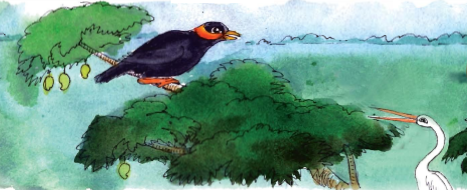 না
ম
ময়না
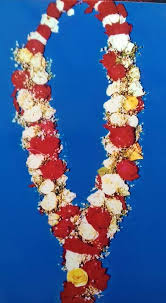 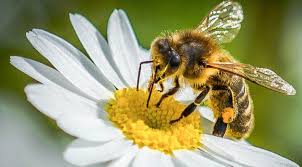 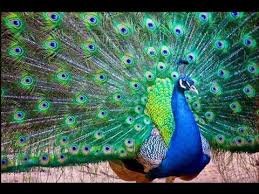 ময়ূর
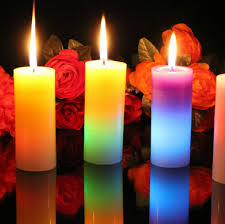 মালা
মৌমাছি
মোমবাতি
ছবি
 গুলো
 কোন
 বর্ণ
 দিয়ে
 শুরু
ম
পড়ি ও লিখি
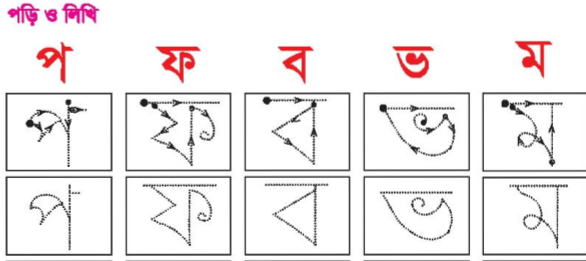 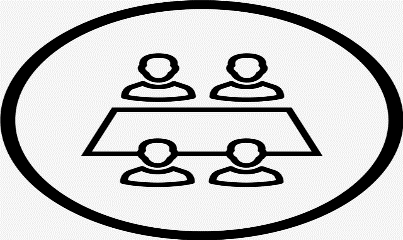 জোড়ায় কাজ
শিক্ষার্থীরা 
প   ফ   ব   ভ   ম   
 বর্ণগুলো একে অপরকে বলবে।
দলীয় কাজ 
      পাঁচ  টি দলে ভাগ করে  ঝুড়িতে রাখা বর্ণগুলো থেকে 
       ( প , ফ , ব , ভ , ম  ) বর্ণগুলো আলাদা করে সাজাতে বলবো ।
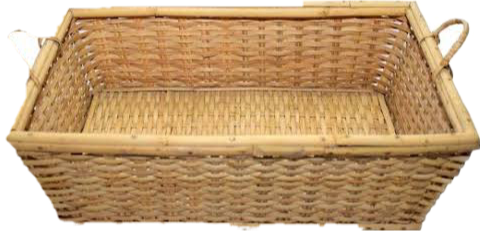 প
ফ
ন
চ
ঠ
ভ
ব
থ
ট
ম
ক
এসো বর্ণের সাথে শব্দের মিল করি
প
ফল
ফ
ময়ূর
ব
পাতা
ভ
বক
ম
ভালুক
মূল্যায়ন
এলোমেলো বর্ণ গুলো
 সাজিইয়ে লেখ ।
ফ, ব, প, ম, ভ
পরিকল্পিত কাজ
আগামীকাল  প  থেকে ম বর্ণ গুলো খাতায় এক পৃষ্ঠা লিখে আনবে ।
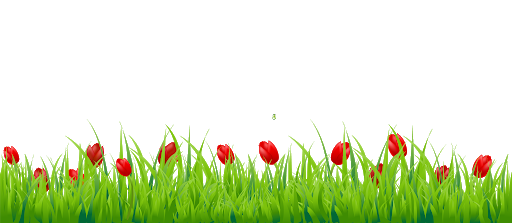 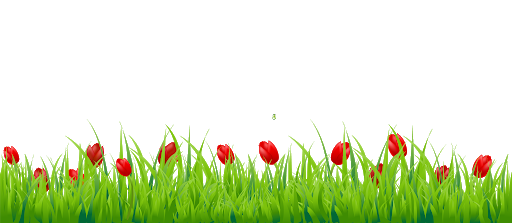 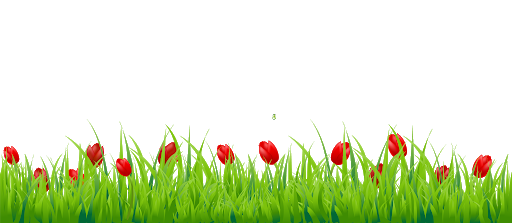 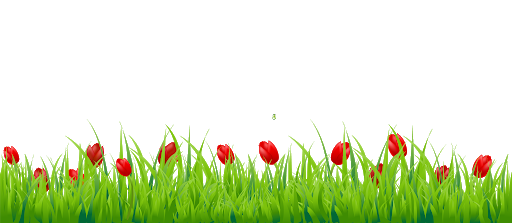 বা
ধ
ন্য
দ
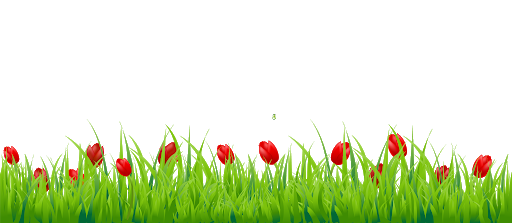